Реставрация деревянных домов
Герман Петрович Якимов
Г. Вологда
Дом с лилиями
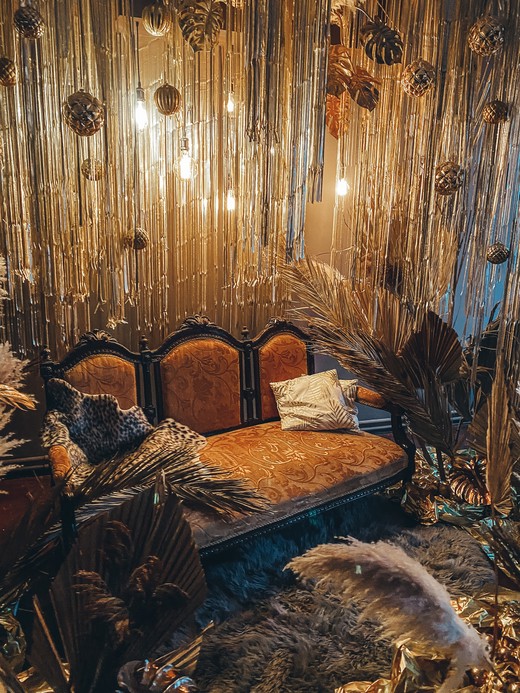 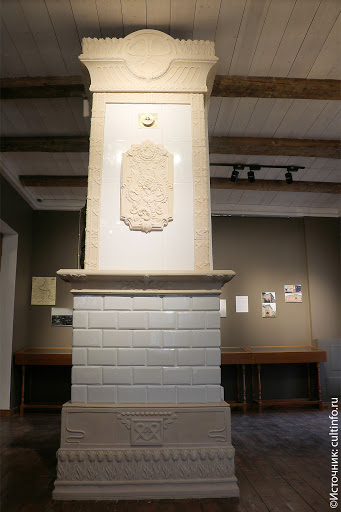 До реставрации
Начало 2000-х.
Приспособление
 дома:
Музейные экспозиции
Фотозоны
Цветочный магазин
Творческие мастерские
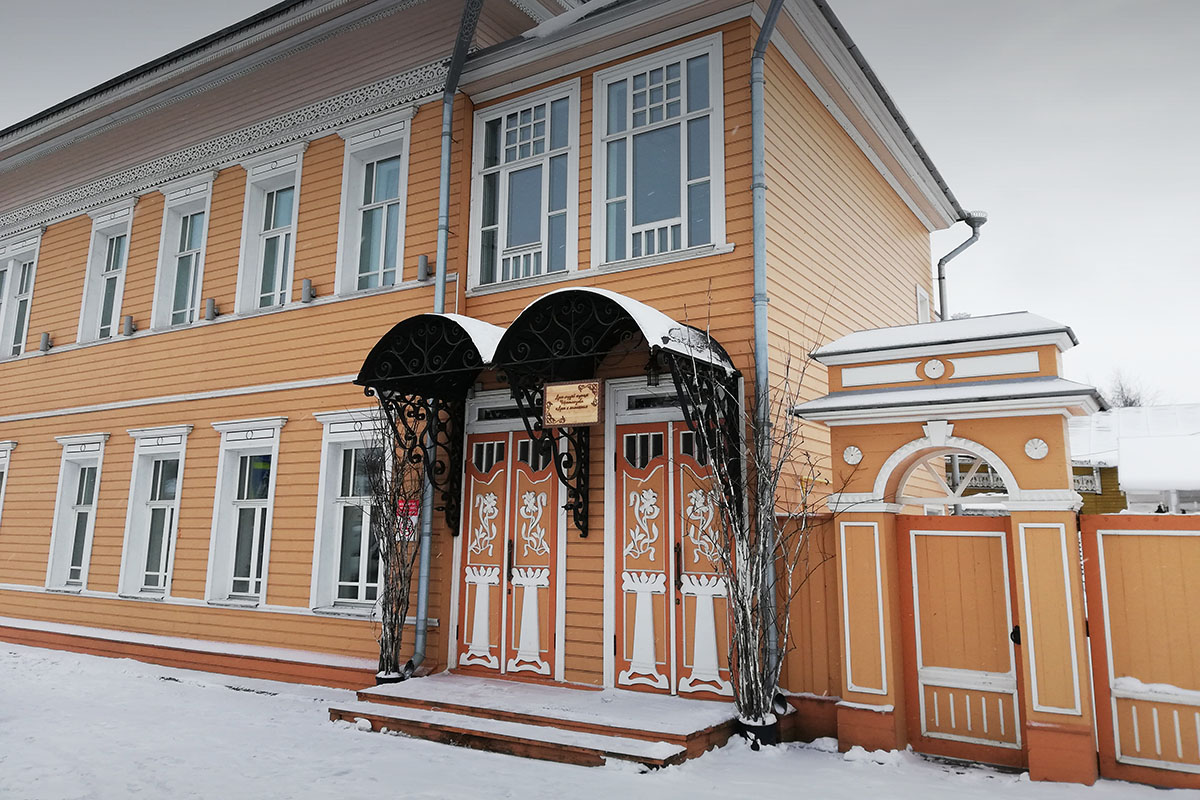 После реставрации
2017 г.
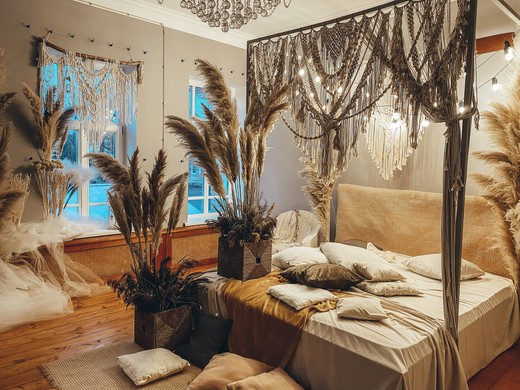 Дом Извощикова
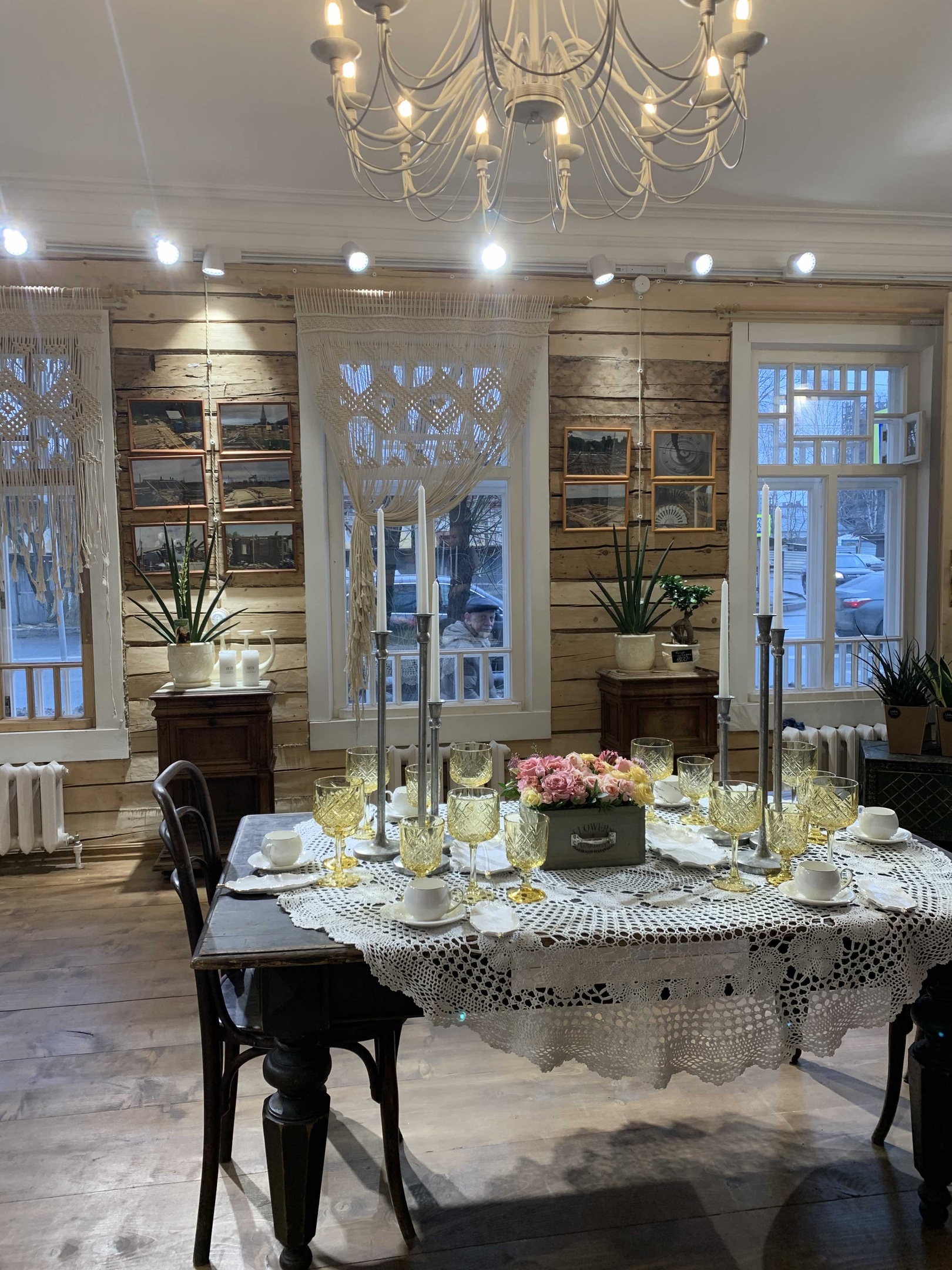 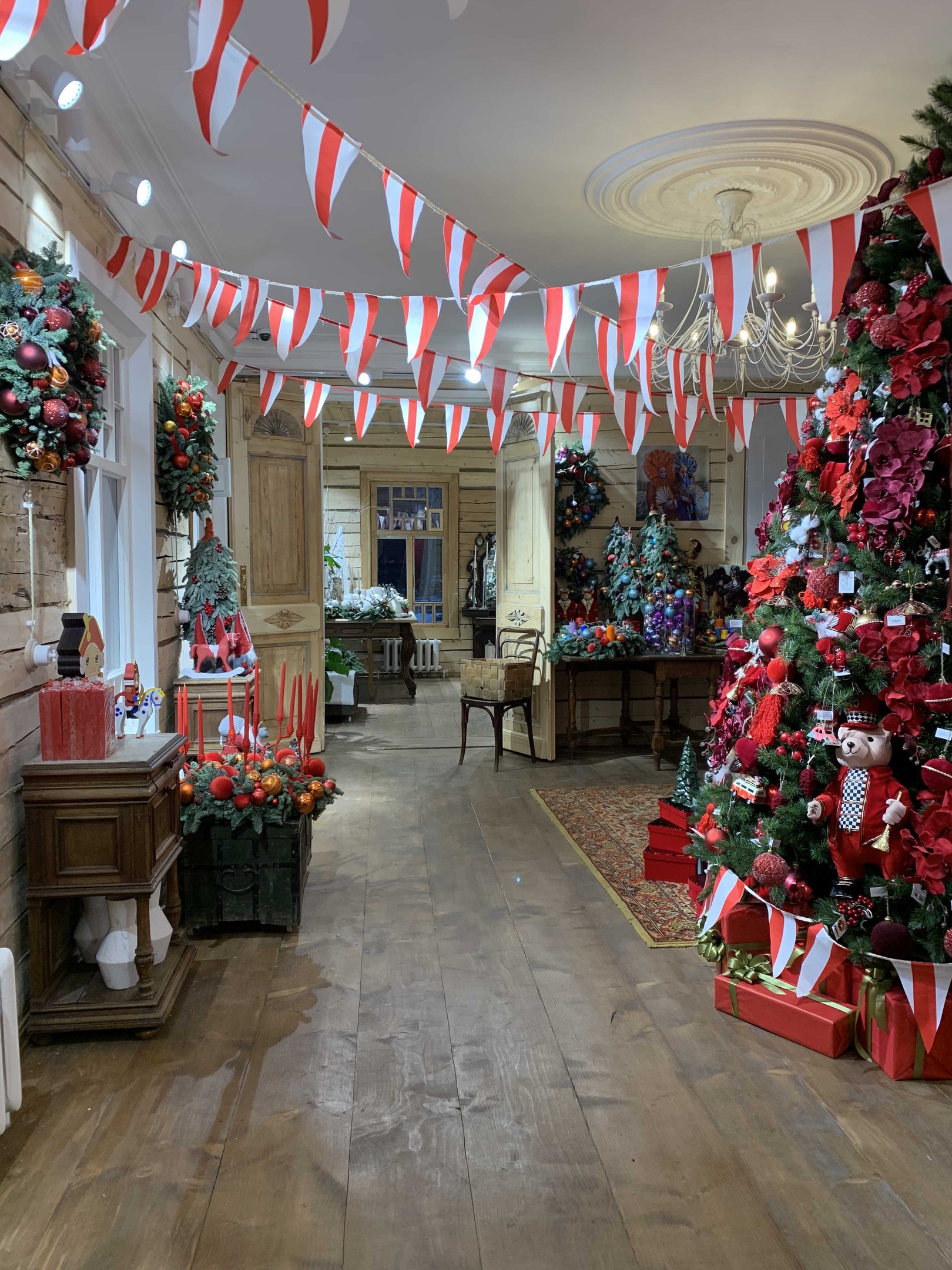 Приспособление дома:
Музейные экспозицииШоу-рум сувениров цветочного магазина
До реставрации
2012 г.
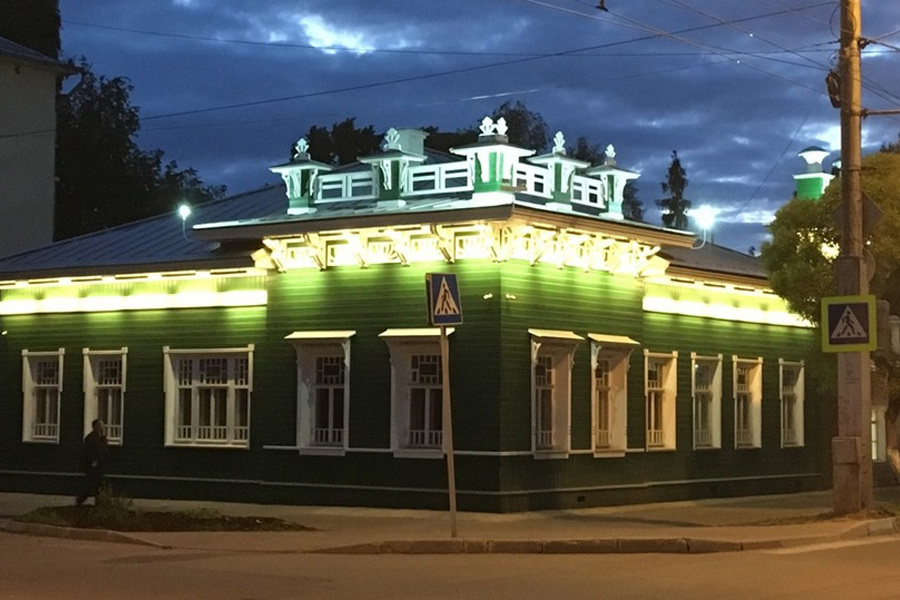 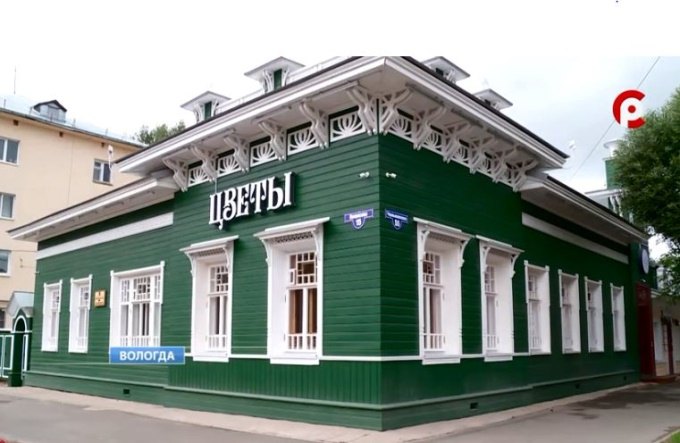 После реставрации
2019 г.
Подсветка здания
Флигель Дома Дружинина
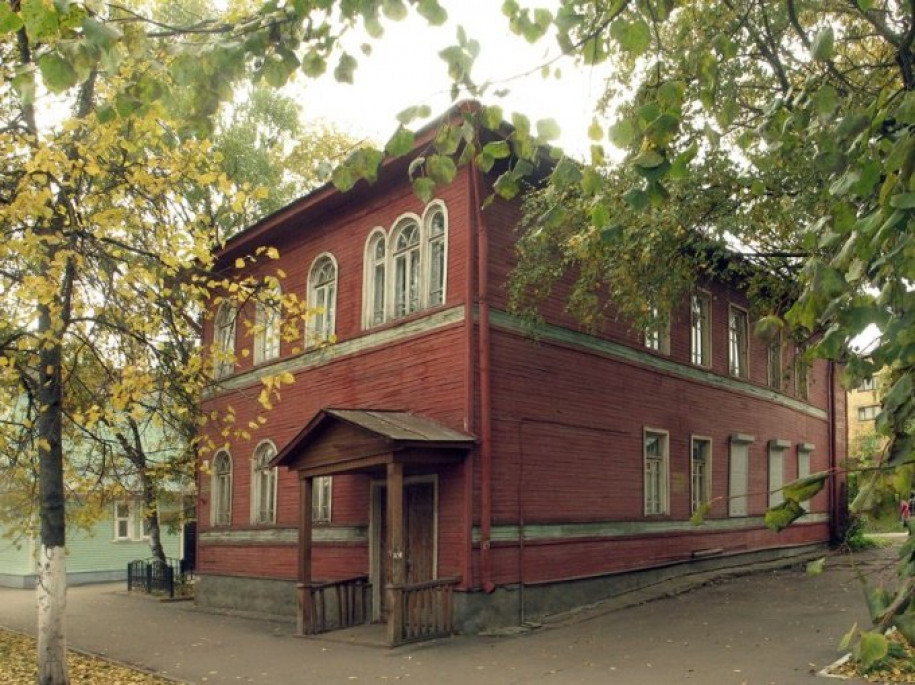 Приспособление дома:
Цветочный магазин
Музейные экспозиции
Выставочный зал
Зал для деловых встреч
До 
реставрации
Начало 2000-х
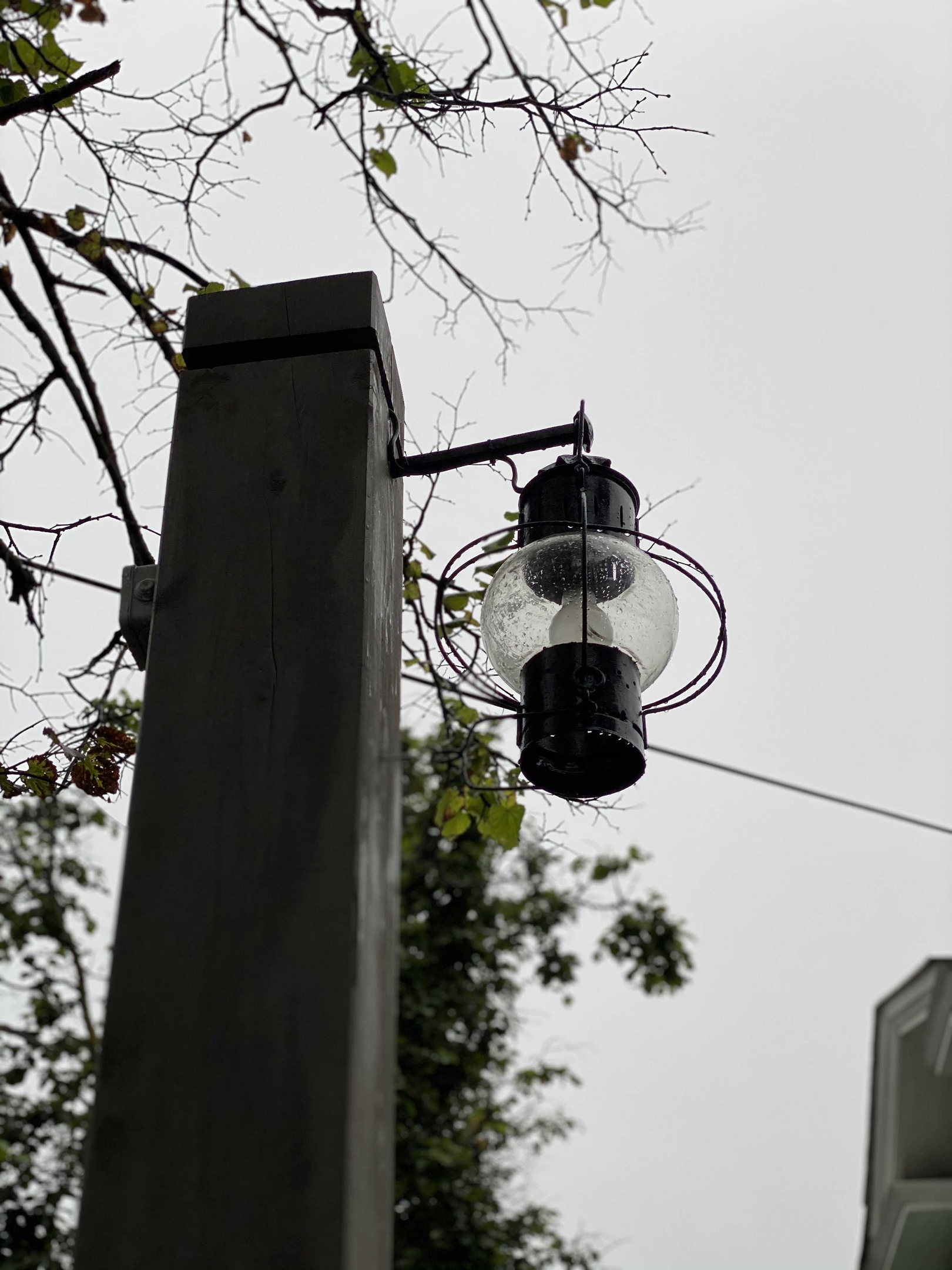 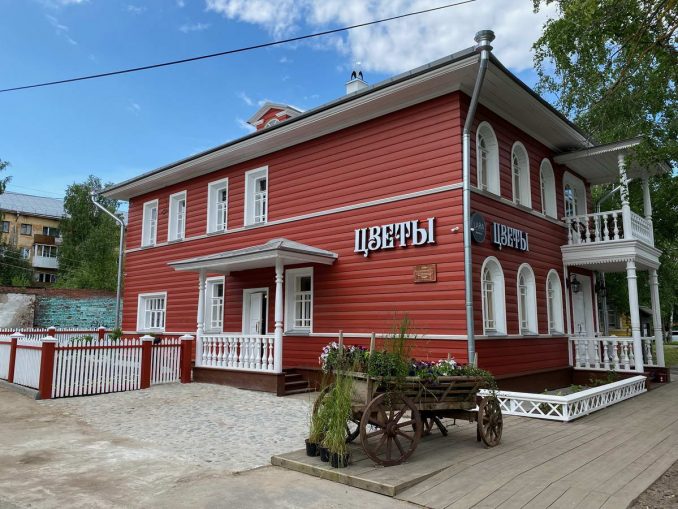 После реставрации
2021 г.
Благоустройство территории
Дом Засецких
В доме сохранились старинные печи
Фото перед реставрацией
2020 г.
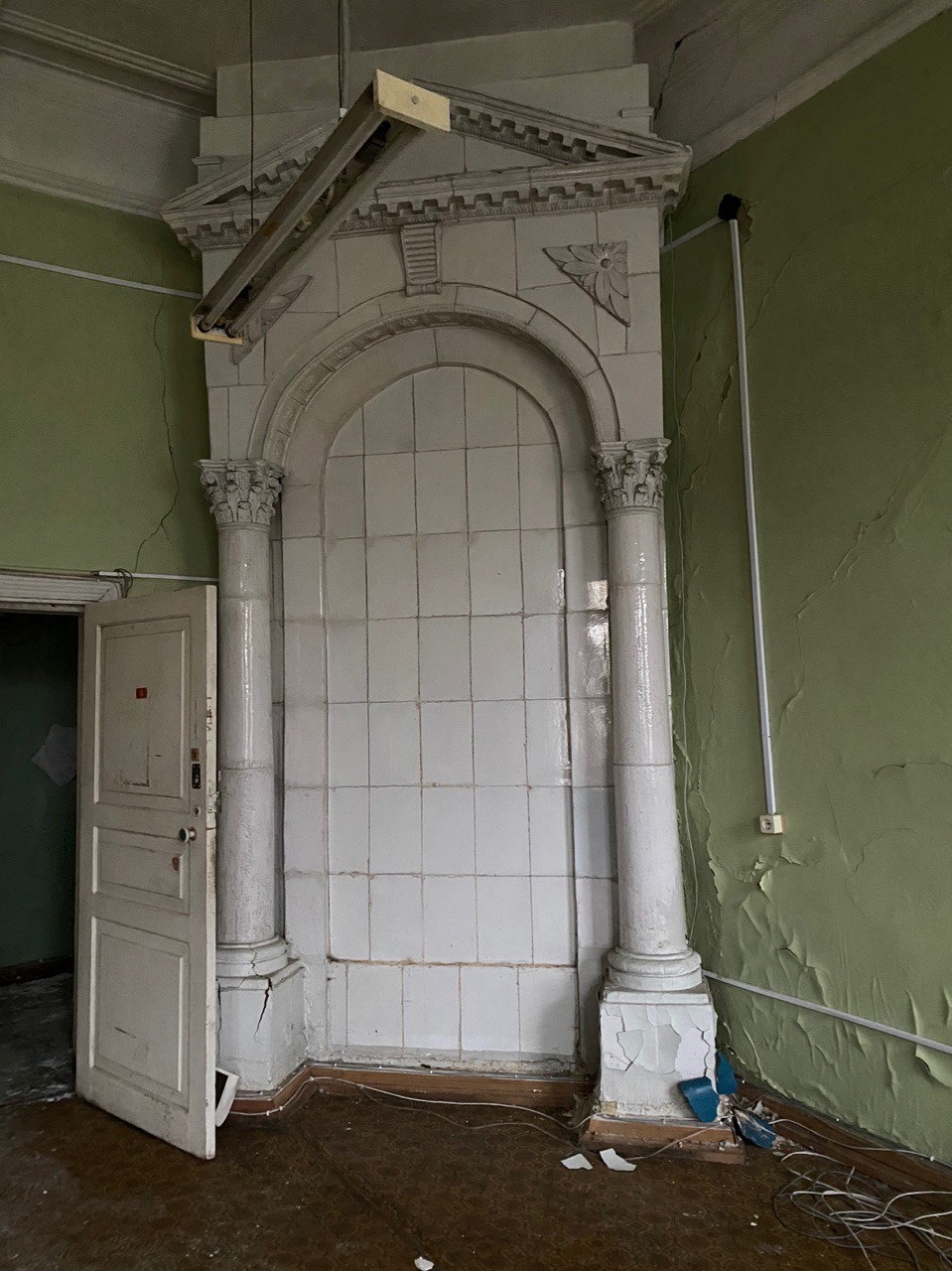 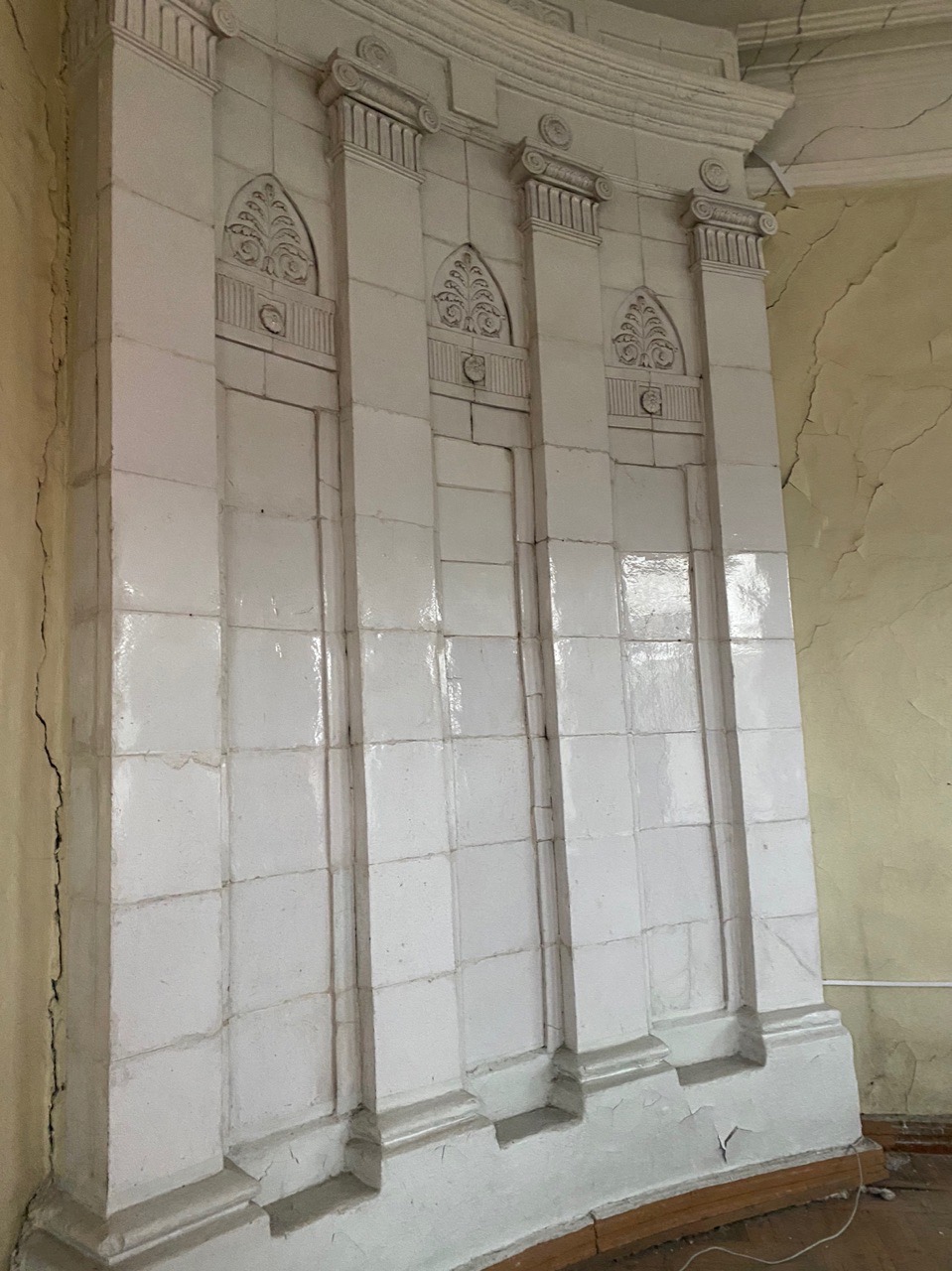 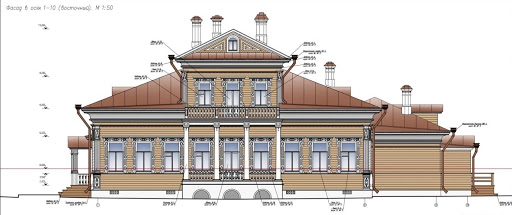 Проект реставрации
Дом Панова
В доме находится уникальная масляная живопись по штукатурке
Фото перед реставрацией
2022 г.
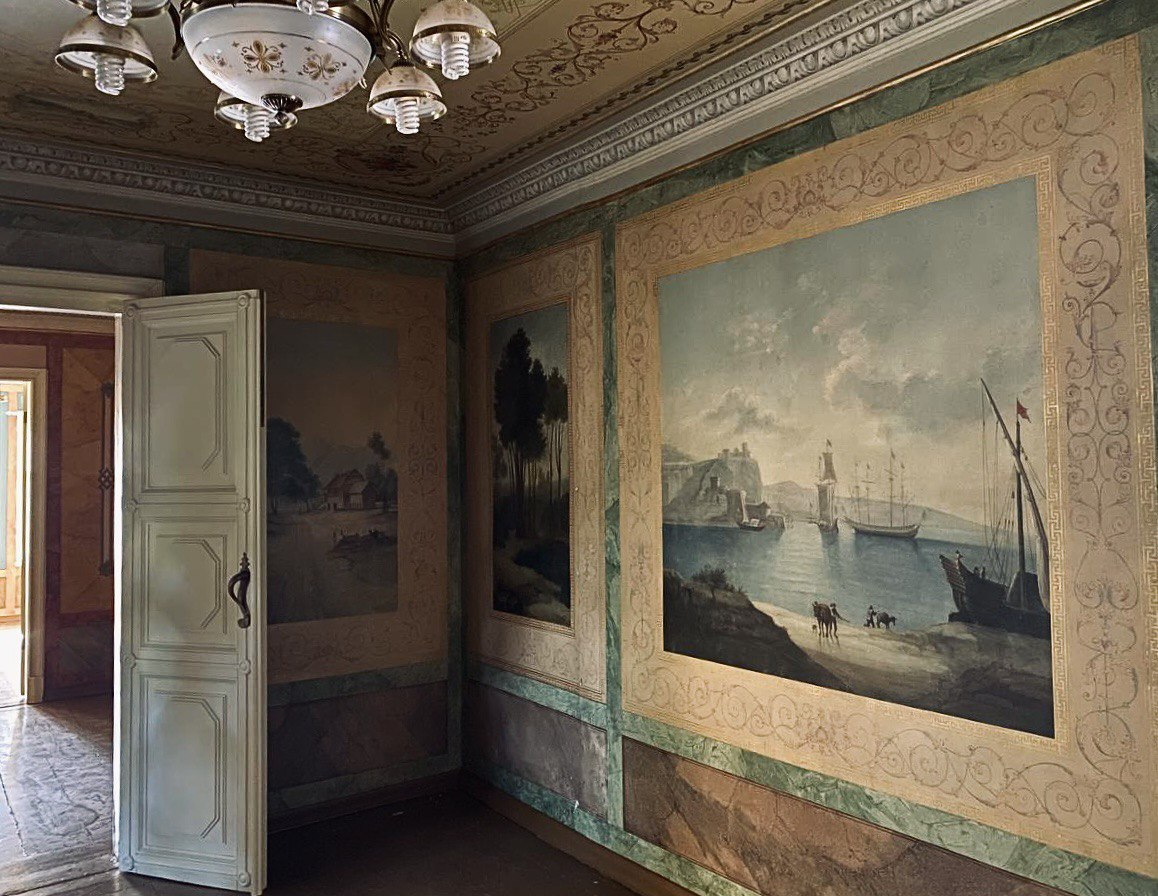 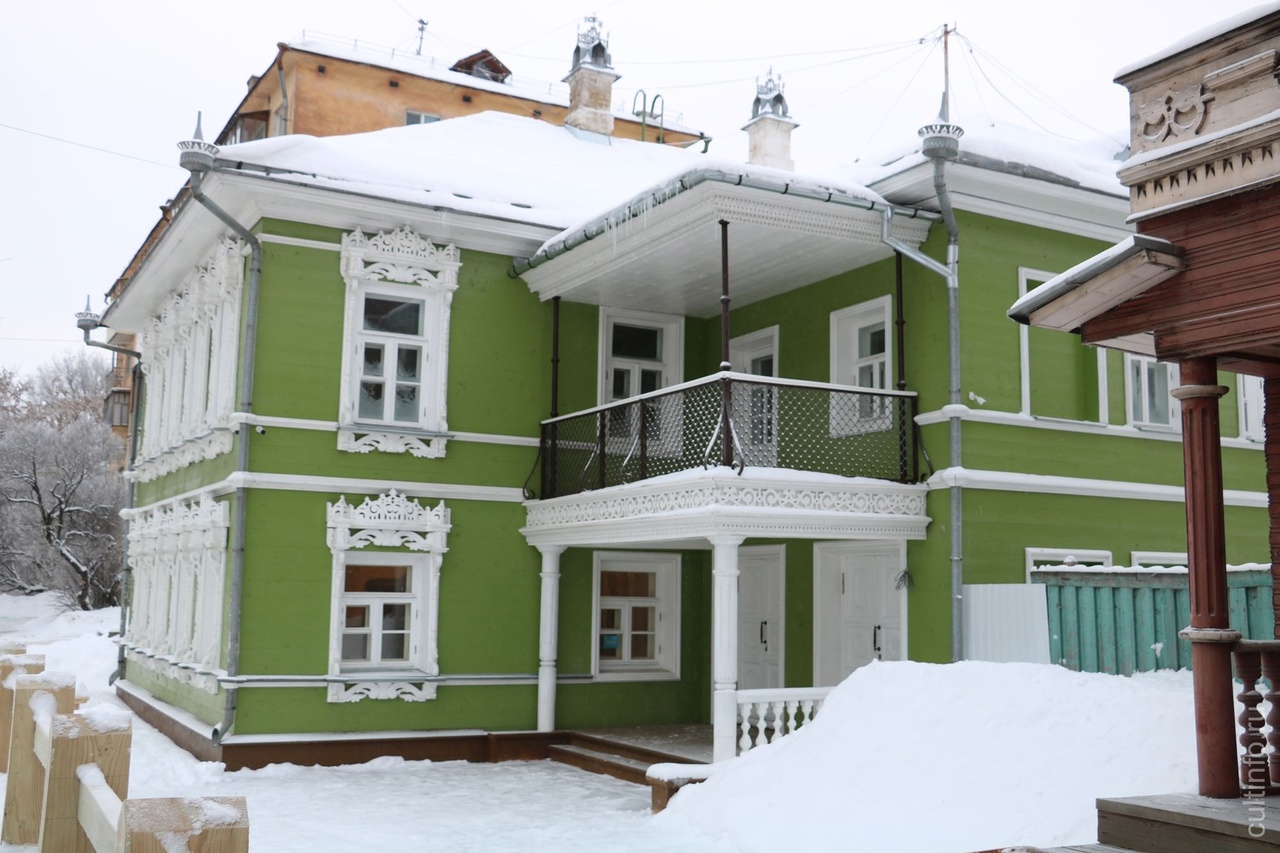 Фото, 2023 г.
Создан сайт с виртуальными экскурсиями по деревянным домам
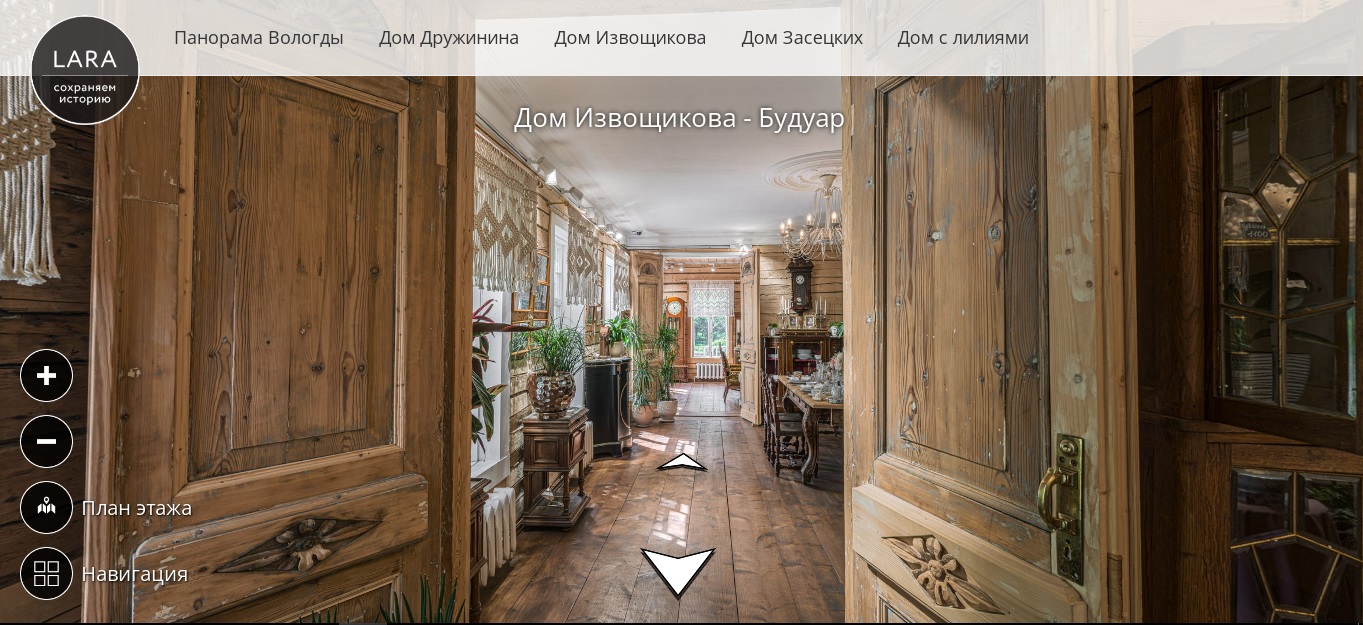 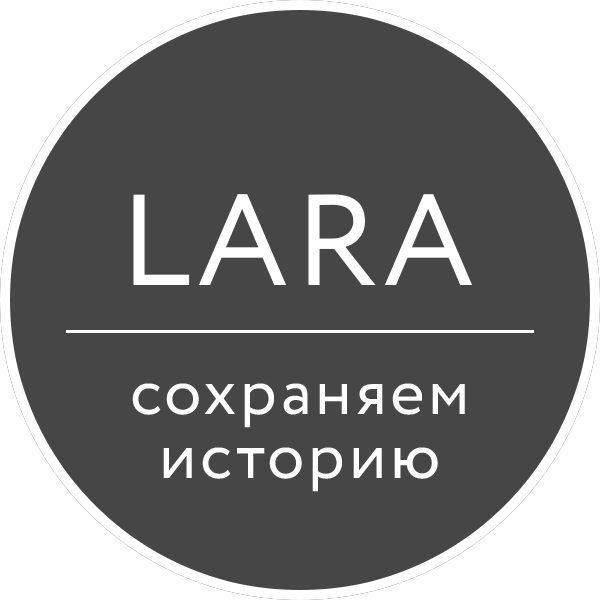